2024 South Central Jurisdiction 
Quadrennial Meeting
St. Louis, Missouri
Our SOUL Care  is Sacred
Kelly G. Loeb
Workshop Presenter

Wherever you stand, be the SOUL 
of that place 
-Rumi
[Speaker Notes: Title slide with four levels of content. Use this to start your presentation.]
Smooth Sailing: Our SOUL Care is Sacred
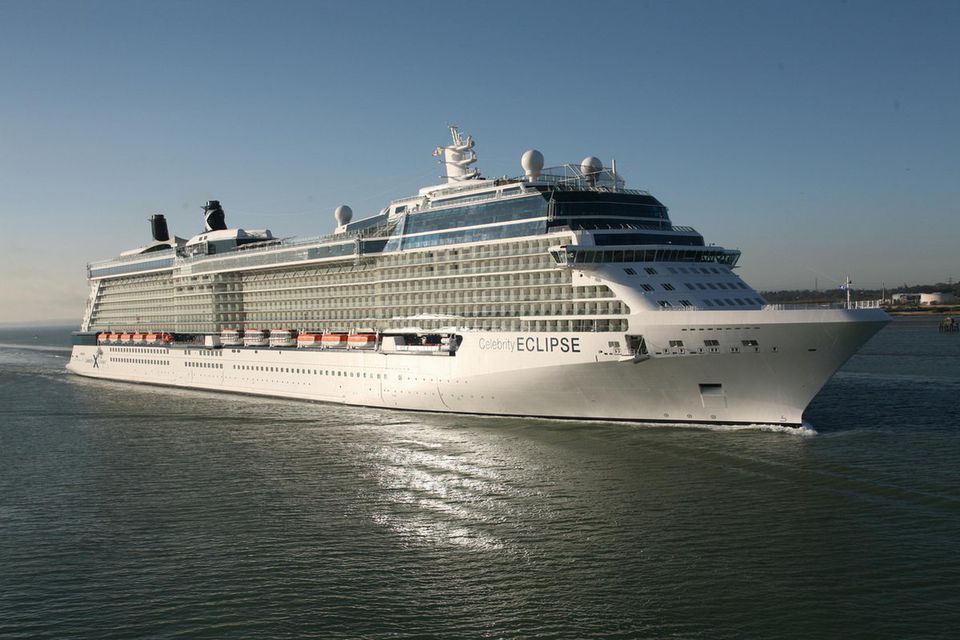 SS SOUL Care
2024 South Central Jurisdiction Quadrennial Meeting
Sail Date: June 21, 2024
Embarkation Location: Renaissance Hotel, St. Louis, MO
Wherever you stand, be the SOUL of that place -Rumi
Objectives
By the end of this session, United Women in Faith leaders will:
Take a fantastic voyage into SOUL Care
Seek, Spell Out and Savor SOUL Care
Open, Observe and Optimize SOUL Care
Unveil, Understand and Universalize SOUL Care
Launch, Live and Lead SOUL Care
Disembark with SOUL Care Souvenirs and Support
Agenda
All Aboard the SS Soul Care! Welcome, Introduction, Embarkation
Captain’s Log: Sailing Scripture
In This Very Room 
Ports of Call 
Shore Excursions
Disembarkation: Souvenirs and Support 
Lovingkindness Meditation
Communications Coordinator
South Central Jurisdiction
United Women in Faith

Technical Advisor & Website Administrator
Associate Dean, Mission u
Missouri Conference United Women in Faith

Board of Ordained Ministries
Missouri Conference United Methodist Church

Master SOULcial Worker & Aging Advocate

Daughter of Peggy G. and Charles P. Loeb
Granddaughter of Grace C. Moore

Dweller in the home of 
Mai H. Gray, First Black President of 
United Methodist Women (1976-1980)
ALL ABOARD the SS Soul Care!
Your Captain: Kelly G. Loeb
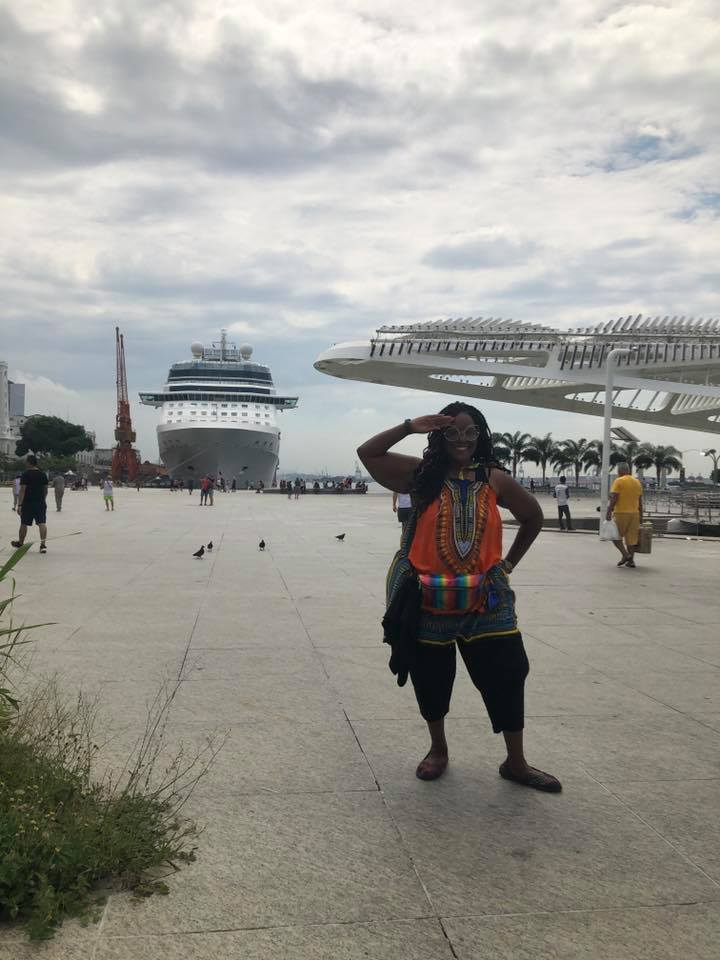 Ahoy, mates!
Philippians 3:12-16
12Not that I have already obtained all this, or have already arrived at my goal, but I press on to take hold of that for which Christ Jesus took hold of me. 
13Brothers and sisters, I do not consider myself yet to have taken hold of it. But one thing I do: Forgetting what is behind and straining toward what is ahead, 14I press on toward the goal to win the prize for which God has called me heavenward in Christ Jesus. 
15All of us, then, who are mature should take such a view of things. And if on some point you think differently, that too God will make clear to you. 16Only let us live up to what we have already attained.
-New International Version
Captain’s Log:Sailing Scripture
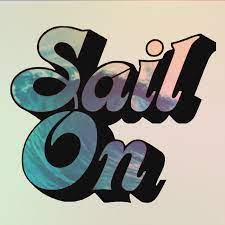 1st Port of Call: Seeking, Spelling Out and Savoring SOUL Care
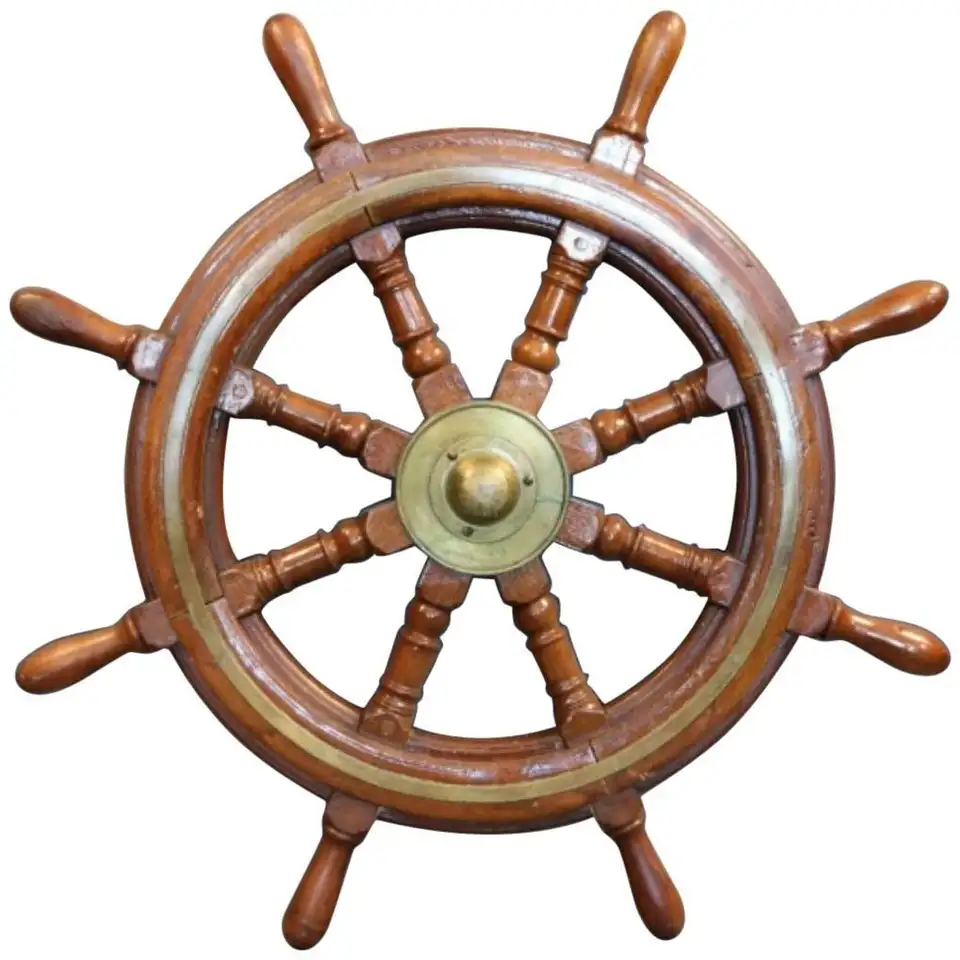 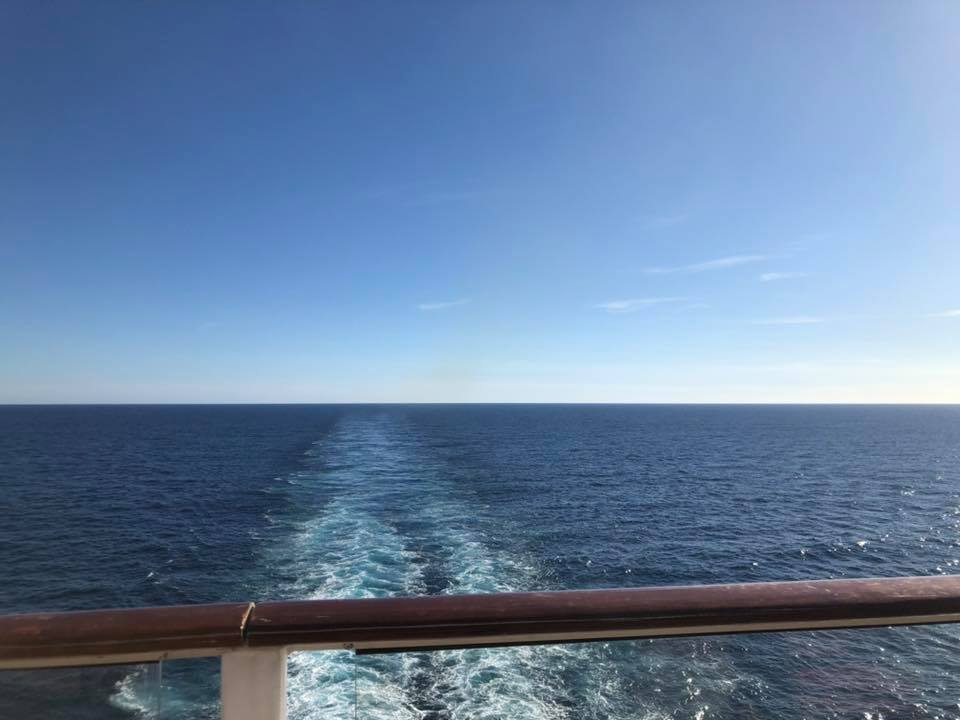 What words describe how your head and your heart are arriving to this Quadrennial Meeting?

Why did you say yes to attending?

What comes to mind 
when you think of SOUL Care?
In This Very Room
In this very room
There’s quite enough love 
for one like me
And in this very room
There’s quite enough joy for one like me
And there’s quite enough hope
And quite enough power
To chase away any gloom
For Jesus, Lord Jesus
Is in this very room
YouTube video
Vocalists: The Lennon Sisters

Songwriters: 
Ron Harris and Carol Harris
And in this very room
There’s quite enough love
For all of us
And in this very room 
There’s quite enough joy
For all of us
And there’s quite enough hope
And quite enough power 
To chase away any gloom
For Jesus, Lord Jesus
Is in this very room
In This Very Room
And in this very room
There’s quite enough love
 for all the world
And in this very room
There’s quite enough joy for all the world
And there’s quite enough hope
And quite enough power
To chase away any gloom
For Jesus, Lord Jesus
Is in this very room
In This Very Room
2nd Port of Call: Opening, Observing and OptimizingSOUL Care
Drawing Together
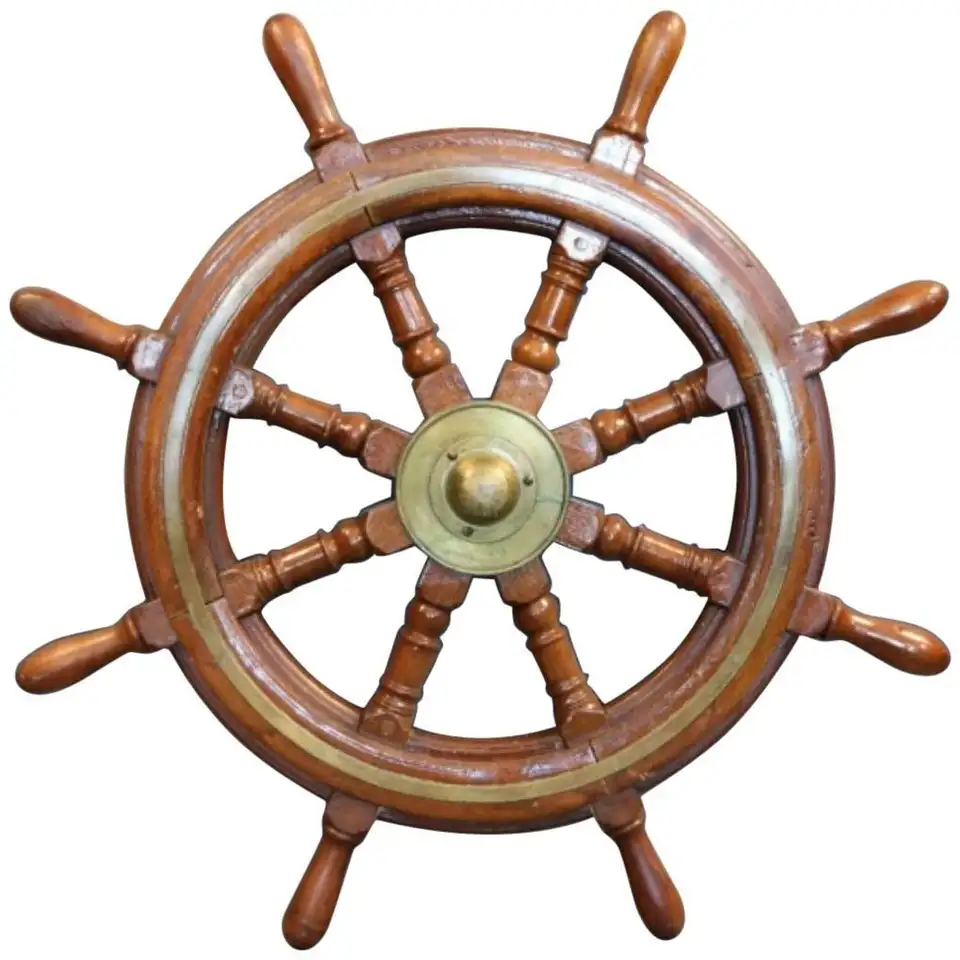 Triangle = Change
Circle = Wholeness
Rectangle = Support
Star = Relationships
Bolt = Goal(s)
Kelly G. Loeb’s drawing
January 2023
3rd Port of Call: Understanding, Unveiling and Using SOUL Care
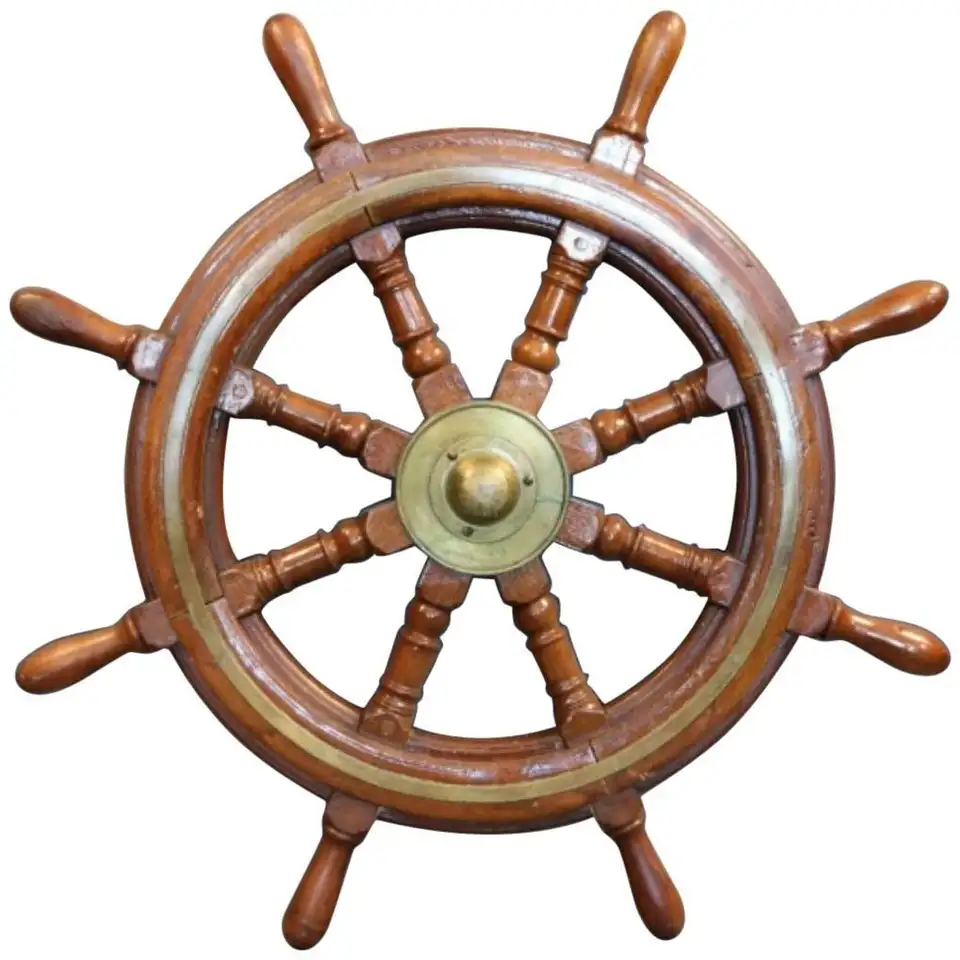 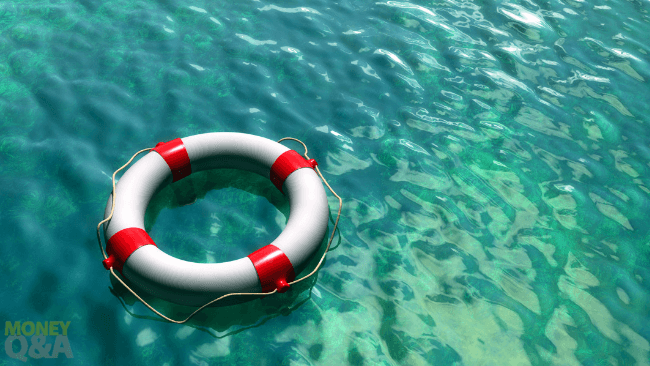 Staying afloat…
…just keep 
swimming
…upstream
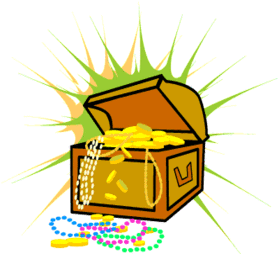 Poet: Sark
4th Port of Call: Launching, Living and Leading SOUL Care
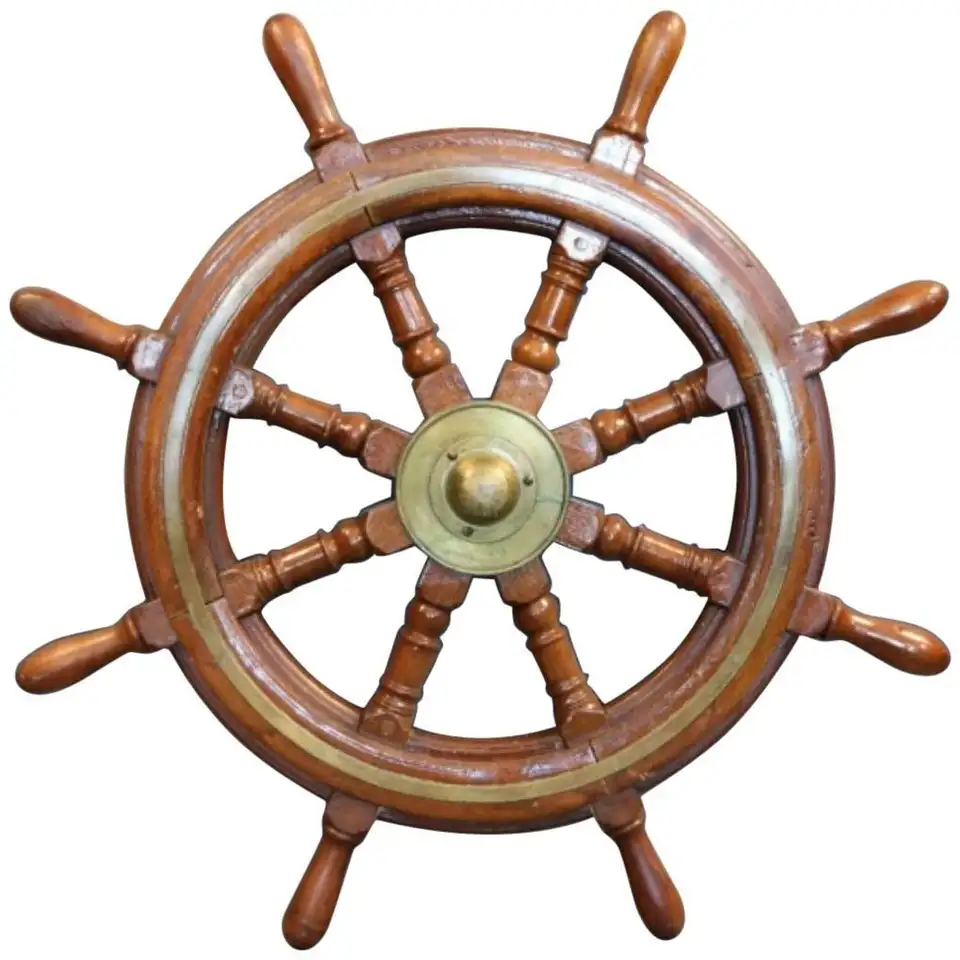 Shore Excursion Propositions
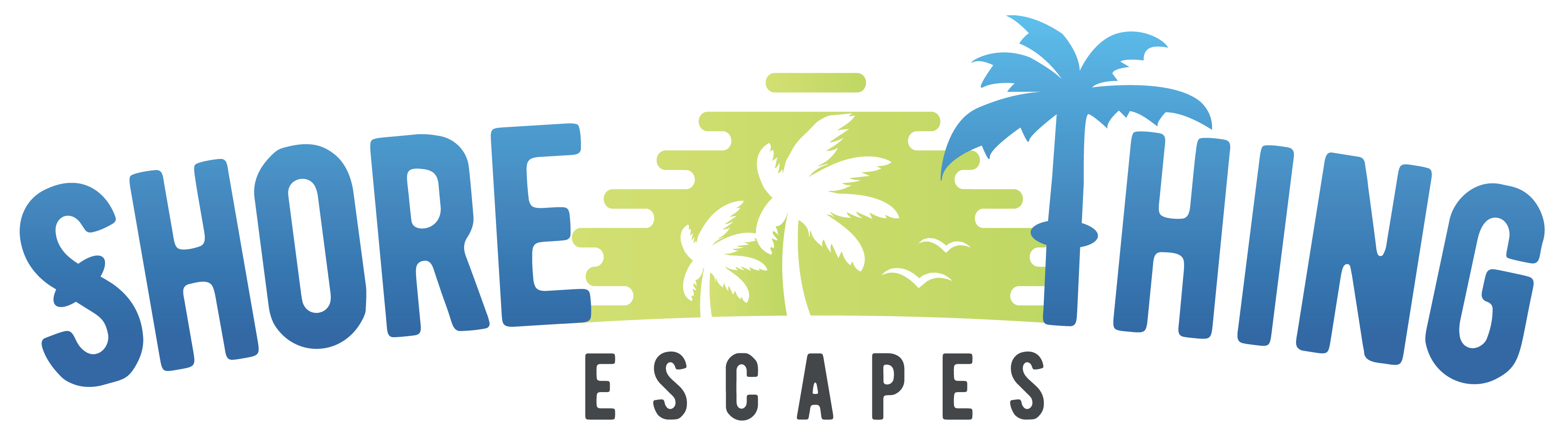 What’s next for you and your soul?
Is it well with your soul?
What does it feel like when peace attendeth your way?
Or when sorrows like sea billows roll?
with acknowledgement to songwriter Horatio G. Spafford
4th Port of Call: Launching, Living and Leading Lyrics! for SOUL Care
“It is Well With My Soul”
Horatio G. Spafford
When peace like a river attendeth my way

When sorrows like sea billows roll

Whatever my lot, thou has taught me to say

It is well, it is well with my soul
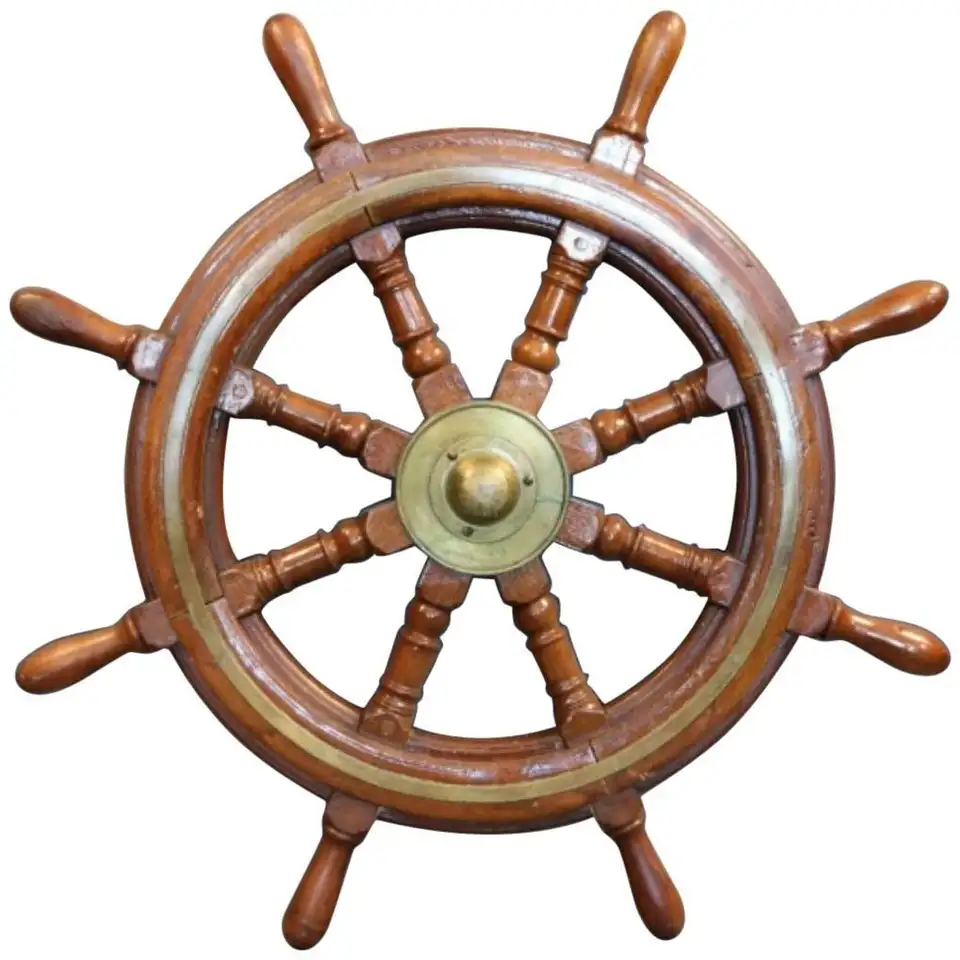 4th Port of Call: Launching, Living and Leading Lyrics for SOUL Care
“It is Well With My Soul”
Horatio G. Spafford
When grace like an embrace enfolds my heart

When hard stuff takes a strong toll

Whatever my path, from thee I will not part

It is well, it is well with my soul

(new verse by Soul Care Captain Kelly G. Loeb)
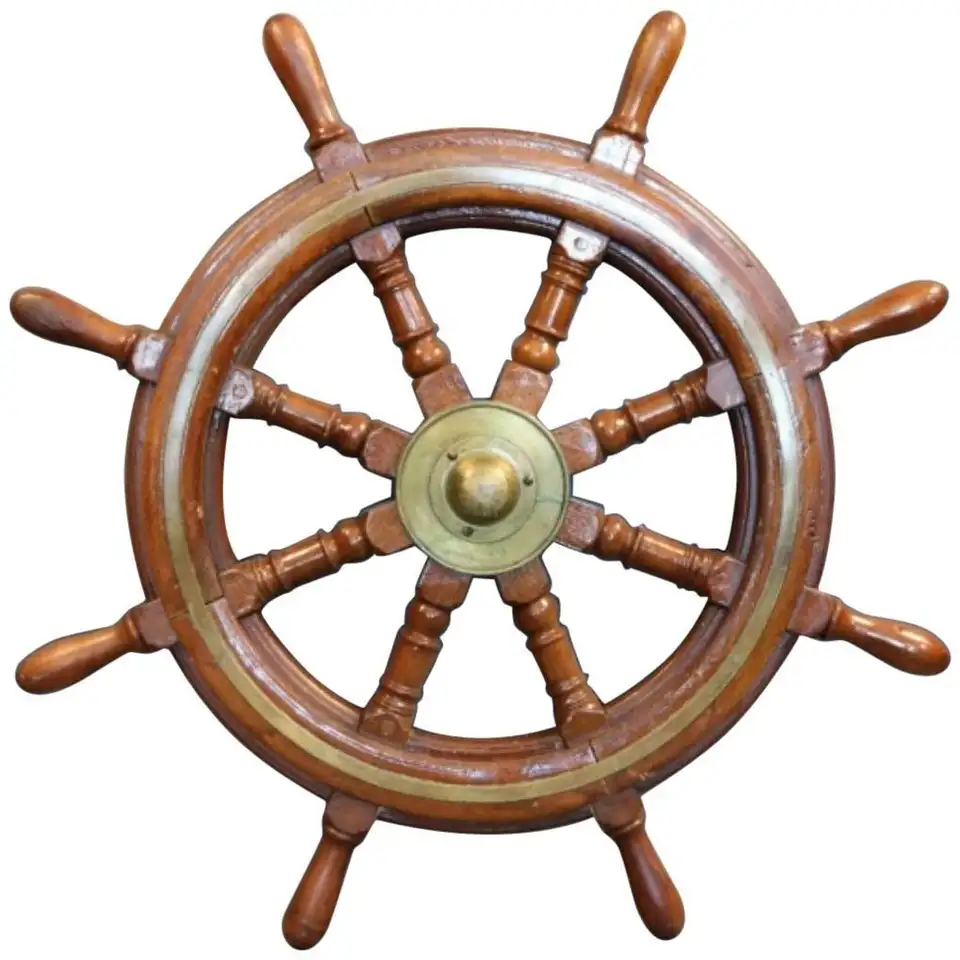 4th Port of Call: Launching, Living and Leading Lyrics for SOUL Care
“It is Well With My Soul”
Horatio G. Spafford
When love like a blanket covers my soul
When turmoil so rough drowns me whole
Whatever the change, Thou art making me BOLD
It is well, it is well with my soul

	New verse written by participants in the 
	Our Soul Care is Sacred Workshop
	United Women in Faith
	South Central Jurisdiction
	Quadrennial Meeting – St. Louis, Missouri
	Friday, June 21, 2024
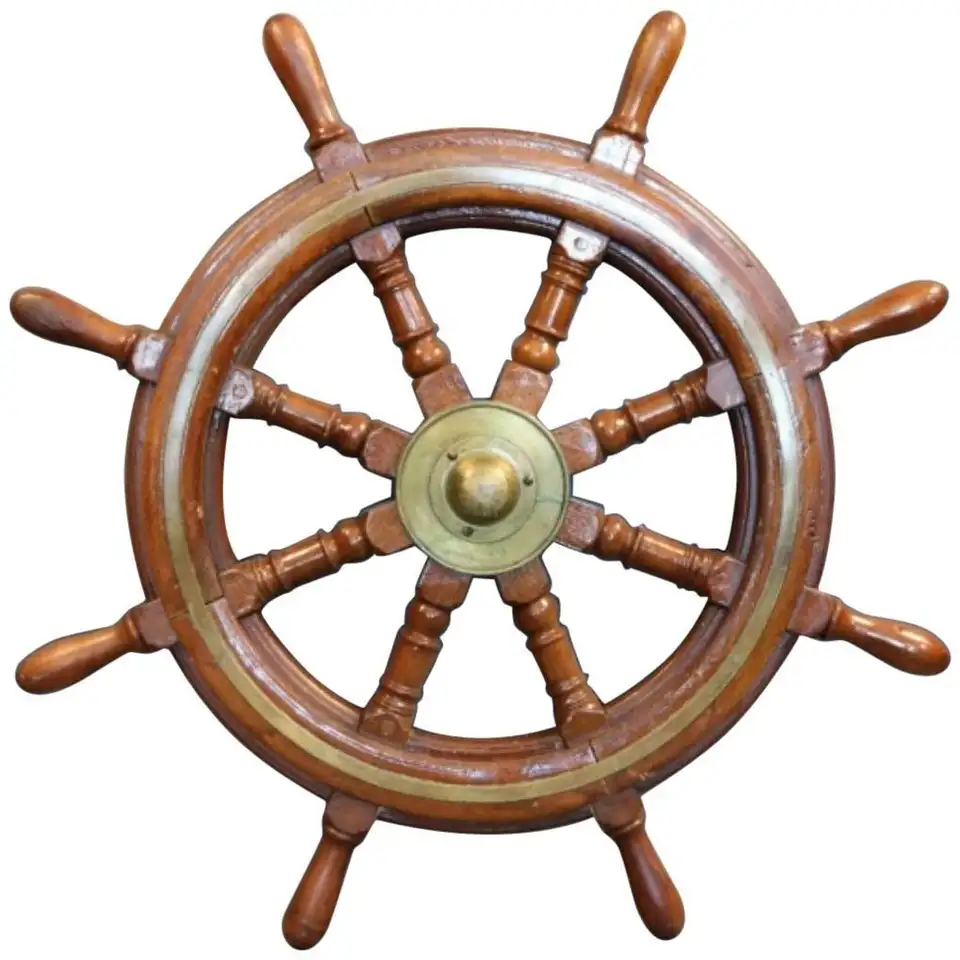 Disembarkation: Souvenirs and Support – Smooth Sailing Playlist
Hymns: How Great Thou Art, It Is Well With My Soul, My Soul Looks Up to Thee, Be Still My Soul 
Cruisin’ – Smokey Robinson
Sailing – Christopher Cross
Cruising – Lecrae
Orinoco Flow – Enya
The Love Boat (Theme Song) – Dominik Hauser
Kokomo – The Beach Boys
(Sittin’ On) The Dock of the Bay – Otis Redding
Under the Sea (from The Little Mermaid) – Samuel E. Wright & Disney
Three Little Birds – Bob Marley & The Wailers
Unforgettable – Natalie Cole & Nat King Cole
Over the Rainbow – Aretha Franklin
My Favorite Things (from The Sound of Music) – Julie Andrews
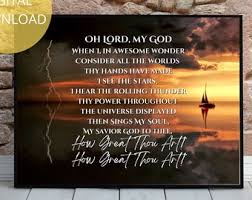 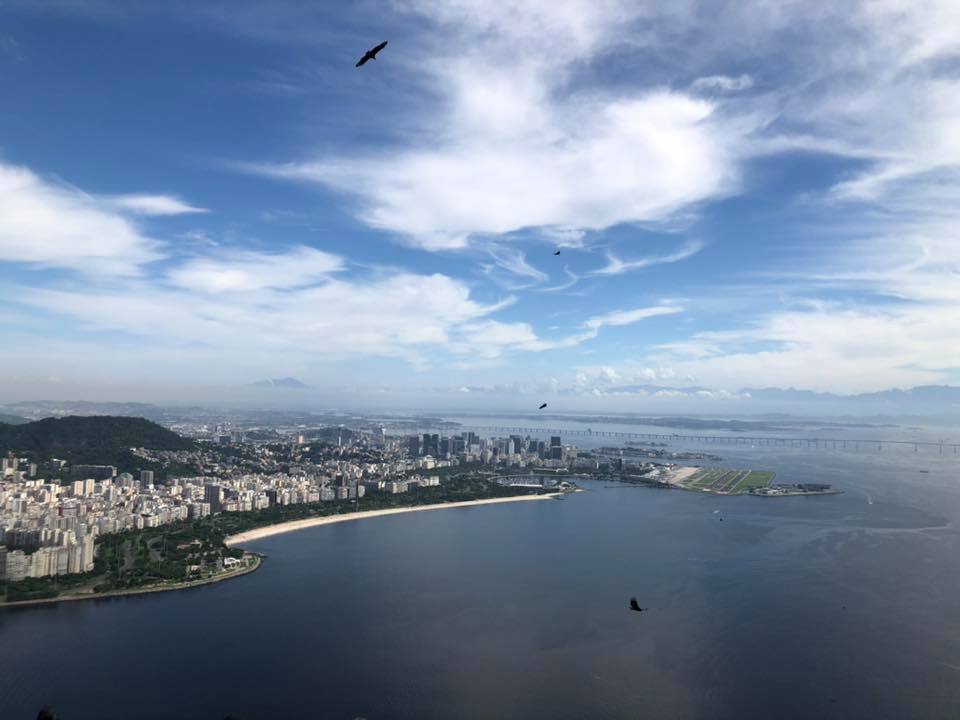 Wishing you all smooth sailing!
Kelly G. Loeb 
Workshop Presenter
kellygloeb@gmail.com
913-706-2194
Copacabana Beach, Rio de Janeiro, Brazil